Luke 12:22-34 (KJV) 22 And he said unto his disciples, Therefore I say unto you, Take no thought for your life, what ye shall eat; neither for the body, what ye shall put on. 23 The life is more than meat, and the body is more than raiment. 24 Consider the ravens: for they neither sow nor reap; which neither have storehouse nor barn; and God feedeth them: how much more are ye better than the fowls? 25 And which of you with taking thought can add to his stature one cubit? 26 If ye then be not able to do that thing which is least, why take ye thought for the rest? 27 Consider the lilies how they grow: they toil not, they spin not; and yet I say unto you, that Solomon in all his glory was not arrayed like one of these. 28 If then God so clothe the grass, which is to day in the field, and to morrow is cast into the oven; how much more will he clothe you, O ye of little faith? 29 And seek not ye what ye shall eat, or what ye shall drink, neither be ye of doubtful mind. 30 For all these things do the nations of the world seek after: and your Father knoweth that ye have need of these things. 31 But rather seek ye the kingdom of God; and all these things shall be added unto you. 32 Fear not, little flock; for it is your Father's good pleasure to give you the kingdom. 33 Sell that ye have, and give alms; provide yourselves bags which wax not old, a treasure in the heavens that faileth not, where no thief approacheth, neither moth corrupteth. 34 For where your treasure is, there will your heart be also.
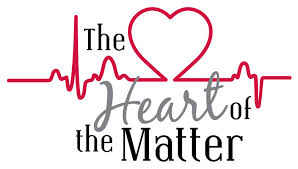 Luke 12:22-34
www.RandyColeSimsSr.com
INTRODUCTION
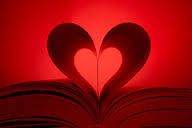 The Bible talks about the heart in different ways. This lesson strives to understand the way the Bible discusses the heart as noted in Luke 12:34.

Let’s strive to understand the statement that Jesus Christ makes relative to our heart with two queries:
What is the heart?
Where is the heart?

Lesson background: This particular chapter of the book of Luke finds Jesus Christ issuing some warnings to His disciples in the areas of the leaven of the Pharisees (v. 1-7), blaspheming the Holy Spirit (v. 8-12), against covetousness (v. 13-21, anxiety / worry (v. 22-34), unfaithfulness (v. 41-48), division (v. 49-53), ignoring the signs of the times (v. 54-56), and procrastination (v. 57-59).
What is the heart? (Luke 12:34)
I. What is the heart? (Luke 12:34)
   A. Heart – [kardia] – the thoughts or feelings (mind).
     1. God & The Word know what’s up with us! 
         Matthew 9:4 and Hebrews 4:12.
     2. What we think is what we are capable of doing.    
         [Understanding produces what’s done!] 
        a. Ananias was an example for us to note 
            (Acts 5:1-4).
        b. The same can be true with us 
             (James 1:12-15 & Matthew 5:28).
          1. God does not tempt with evil (James 1:12-15),  
              but He does tempt (Genesis 22:1-2).
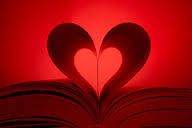 Where is the heart? (Luke 12:34)
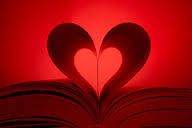 II. Where is the heart? (Luke 12:34)
   A. Where the Heart is, is where treasures are! 
       Treasure – [thesaurus] – wealth, what is stored. 
     1. Laying up material wealth or spiritual wealth?    
          (Matthew 6:19-21 & I Timothy 6:17-19)
   B. Our heart (affection or mind) should be on 
        things above (Colossians 3:1-2)
   C. The choice is ours to make! (Matthew 6:24)